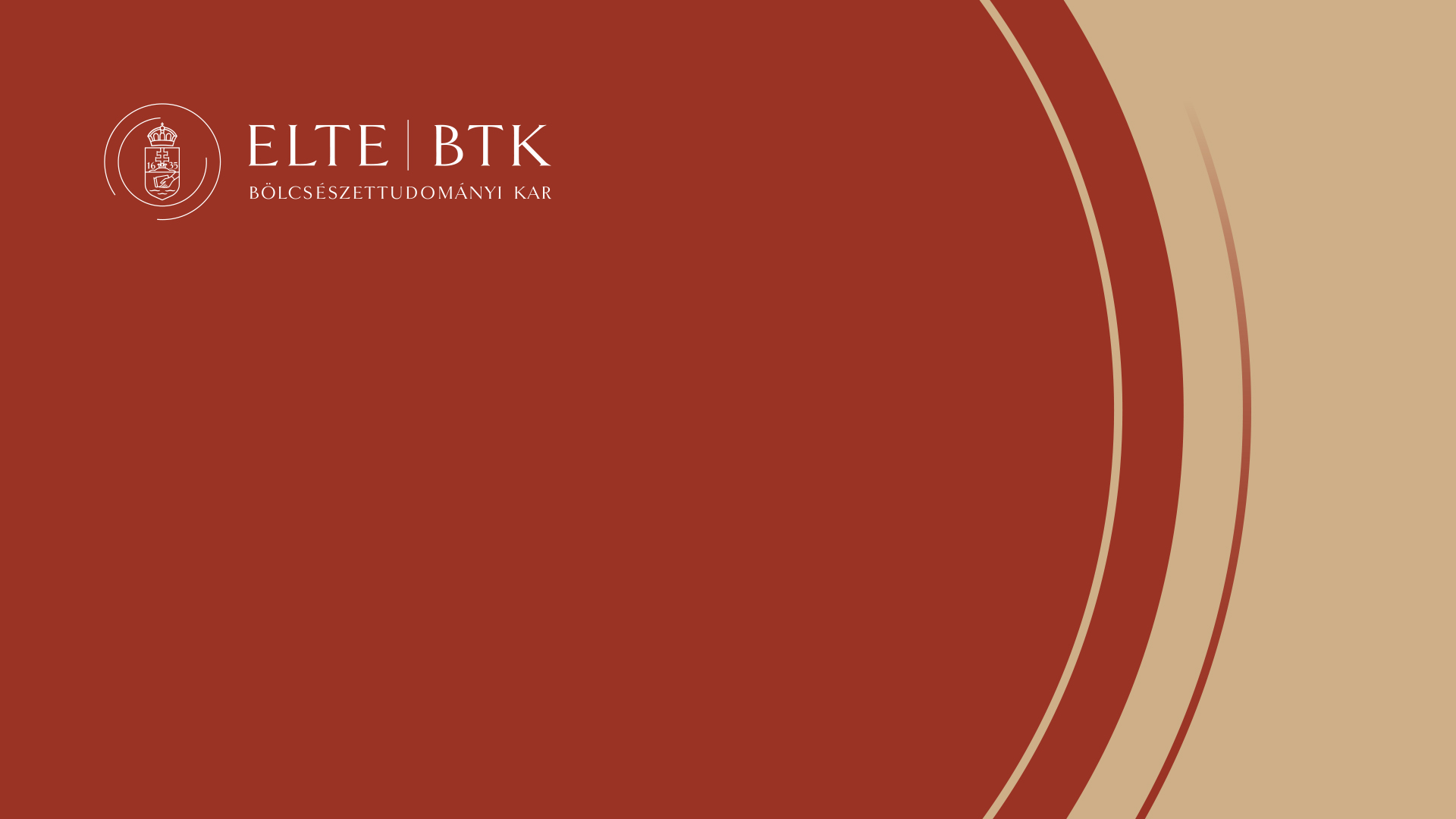 PREZENTÁCIÓ CÍMEprezentáció alcíme
Előadó neve
előadó titulusa
Rendezvény, Dátum
A DIA CÍME
A szövegblokk címe

Lorem ipsum dolor sit amet,
consectetur adipiscing elit.
Donec at efficitur tortor.
Mauris eu diam eget elit rhoncus lacinia.
Mauris id mollis nisi. Curabitur ac orci orci.
Nam at augue et ante venenatis sagittis.
Duis sed augue ut metus consectetur luctus.
Morbi posuere nisl non nisi dignissim varius.
Integer sit amet nulla sit amet lectus efficitur lacinia.
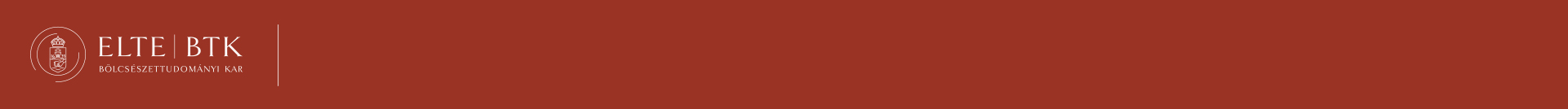 RENDEZVÉNY, DÁTUM
A DIA CÍME
A szövegblokk címe

Lorem ipsum dolor sit amet,
consectetur adipiscing elit.
Donec at efficitur tortor.
Mauris eu diam eget elit rhoncus.
Mauris id mollis nisi. 
Nam at augue et ante venenatis.
Duis sed augue ut metus consectetur.
Integer sit amet nulla sit 
amet lectus efficitur lacinia.
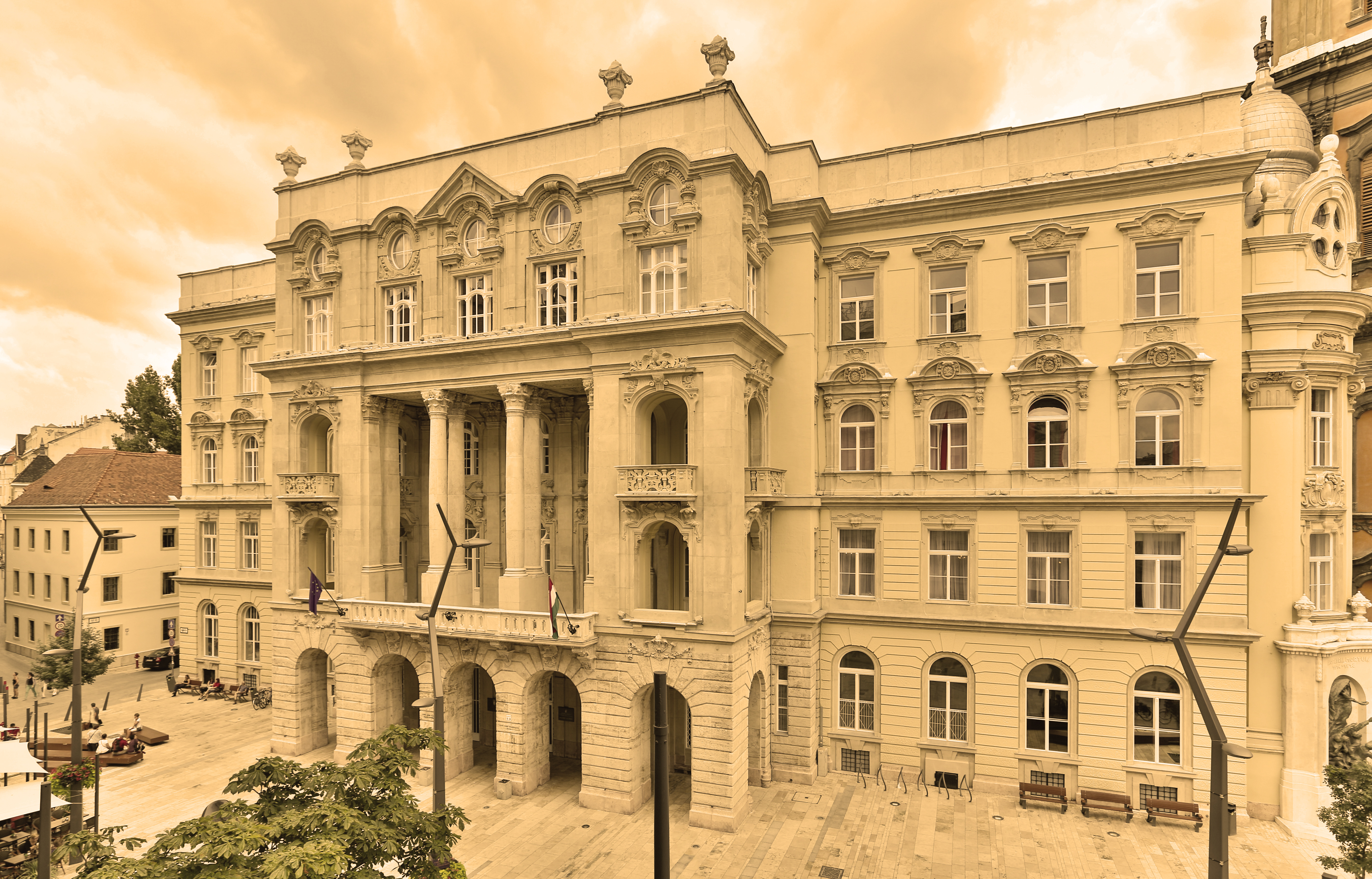 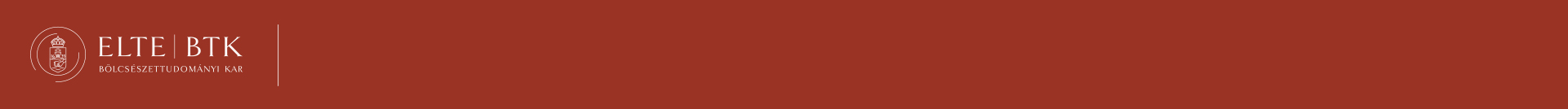 RENDEZVÉNY, DÁTUM
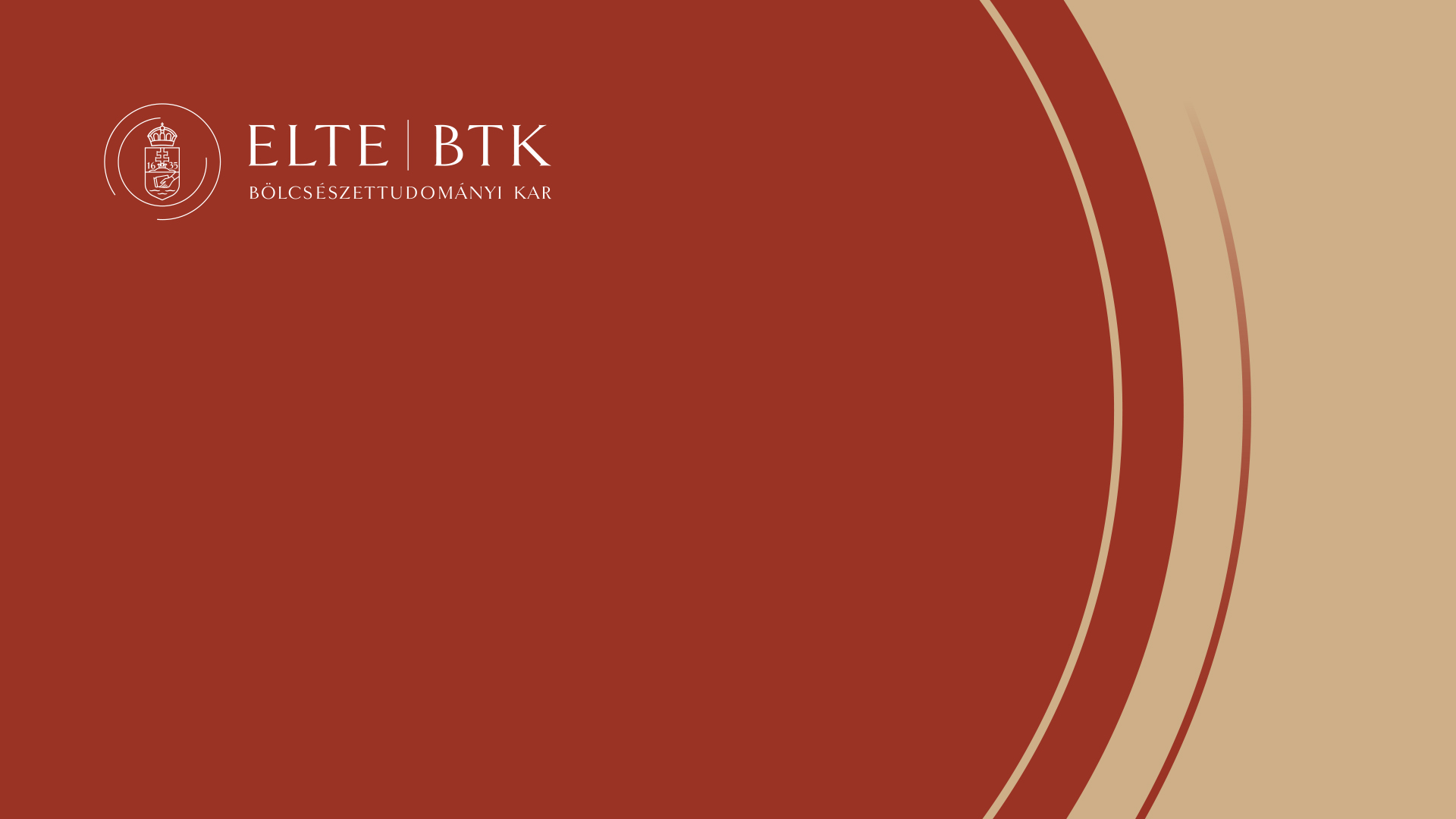 Köszönjük a figyelmet!
Előadó neve
előadó titulusa
Rendezvény, Dátum